Hello, European Friends!
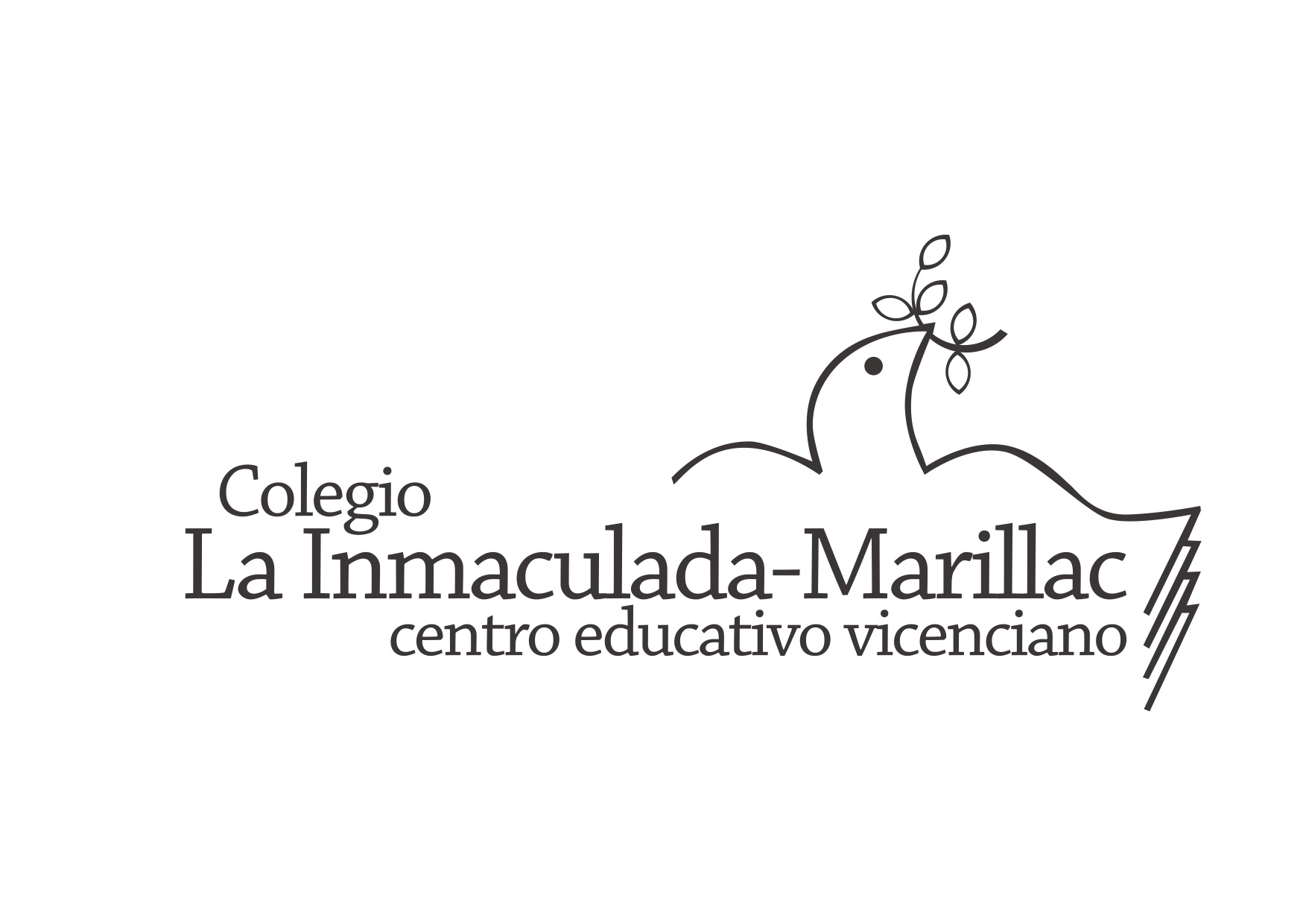 I am going to share some photos with you...
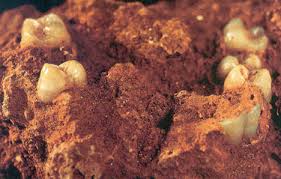 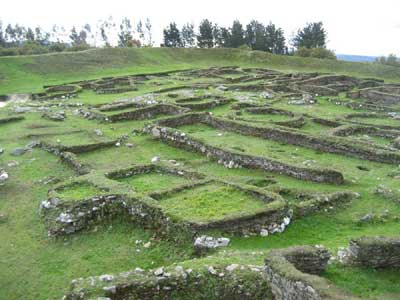 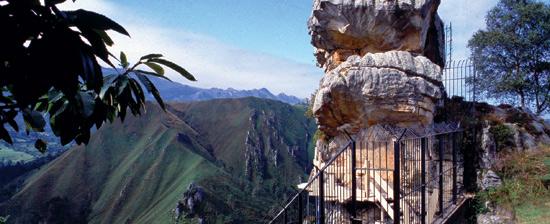 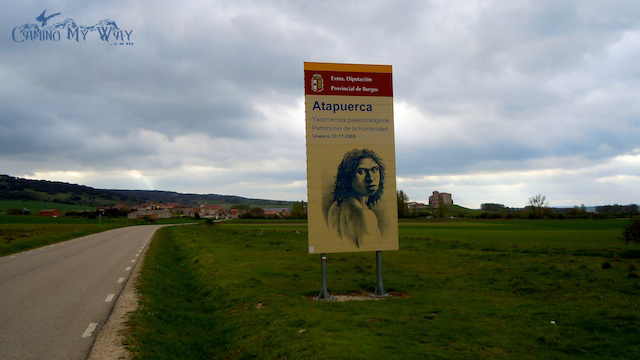 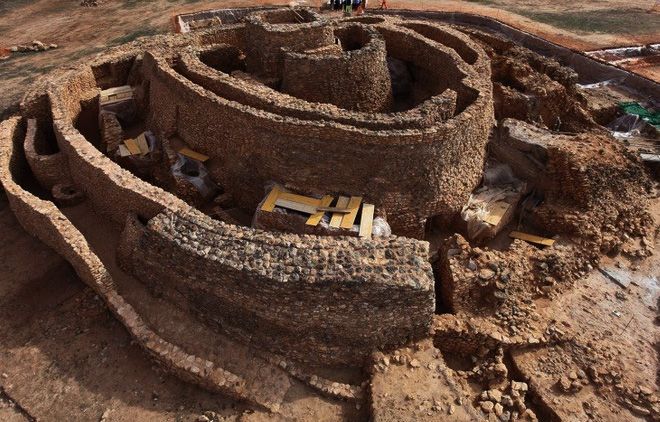 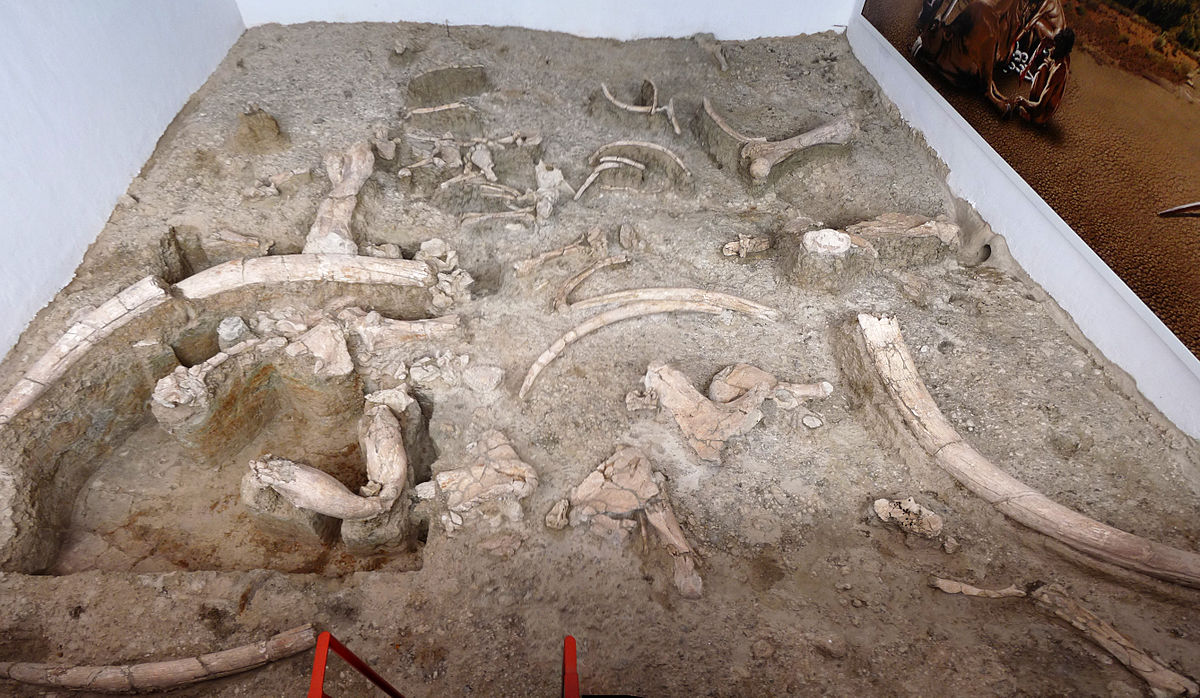 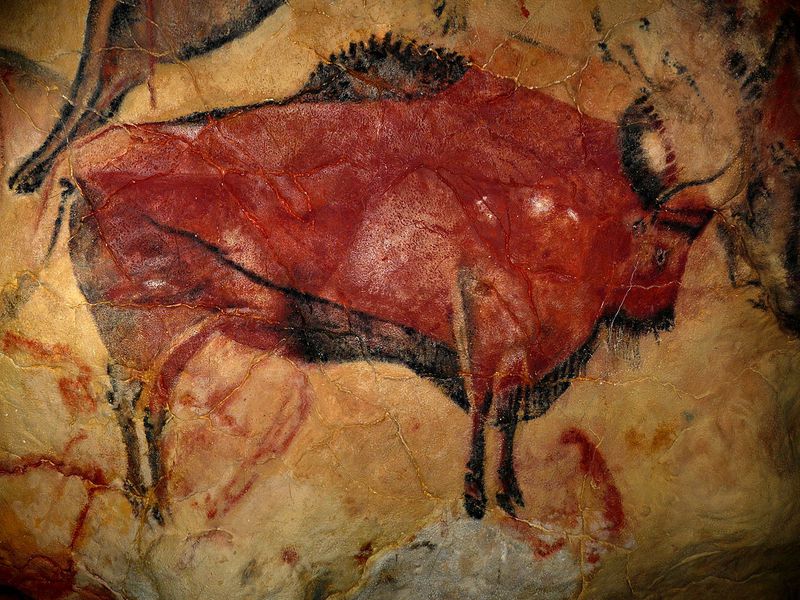 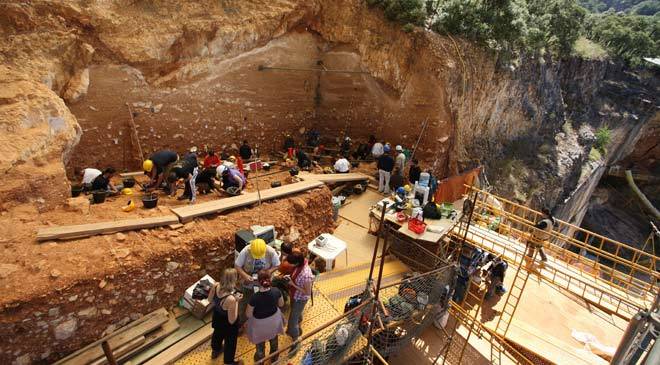 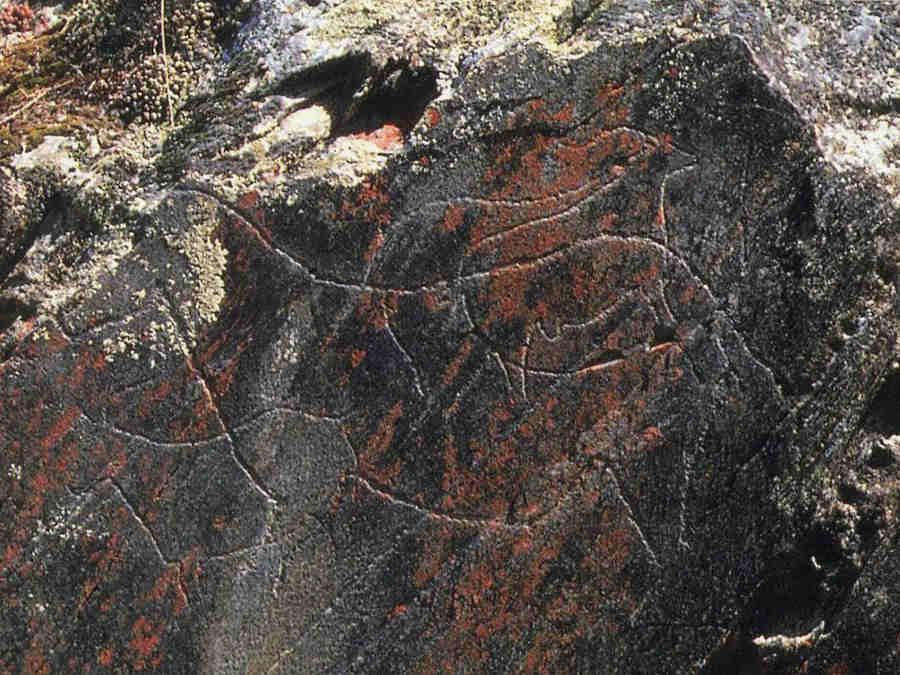 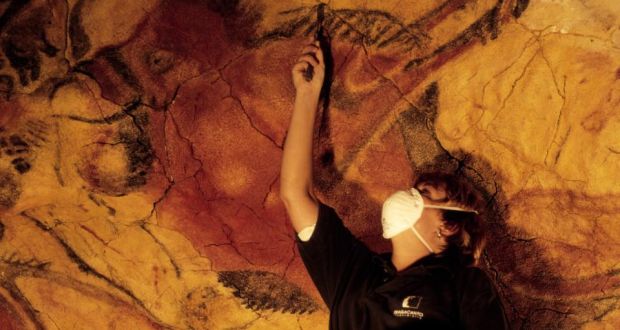 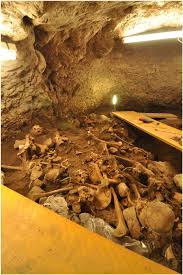 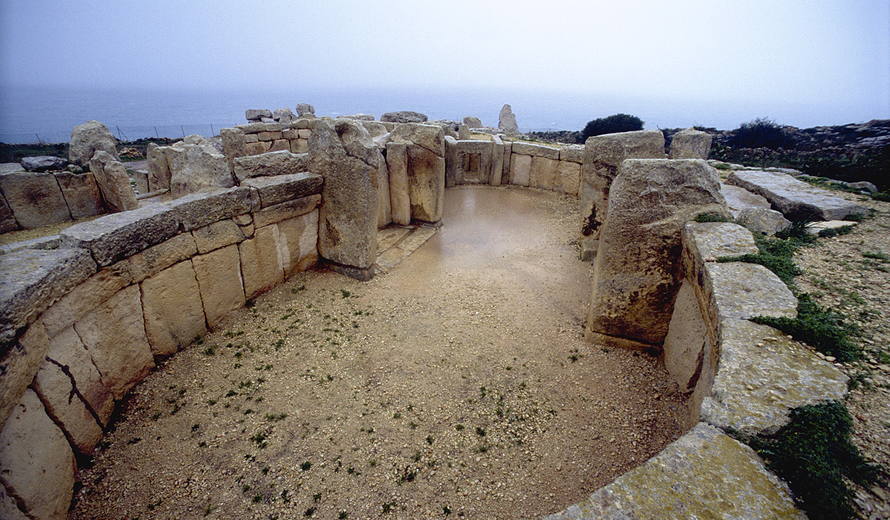 … those were very interesting but some actual ones…
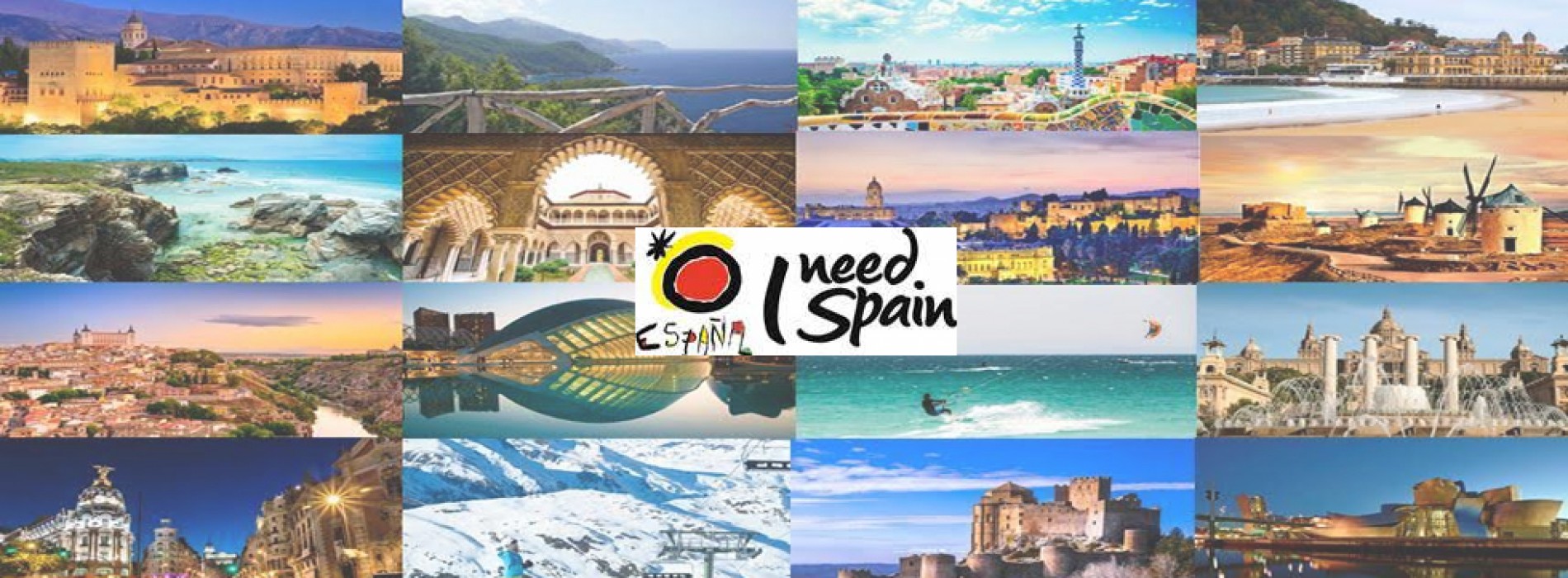 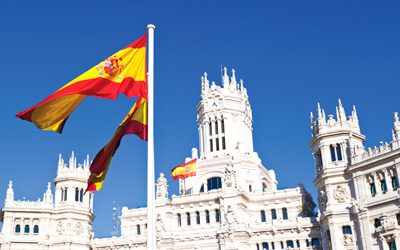 And I’m going to ask you some questions...
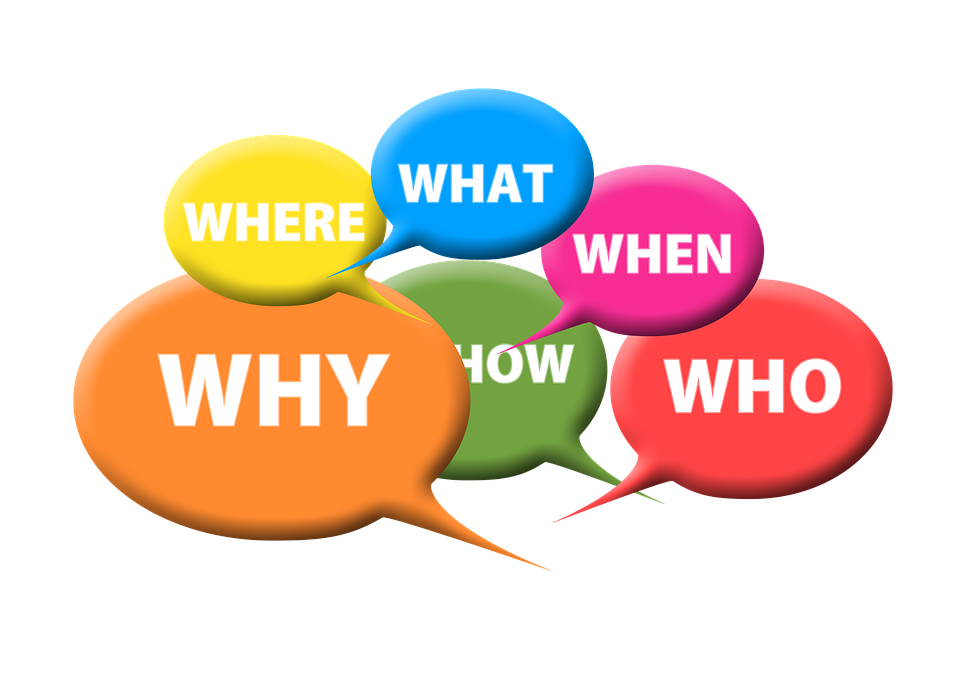 ... Are you ready?
Let’s start!
What is this?
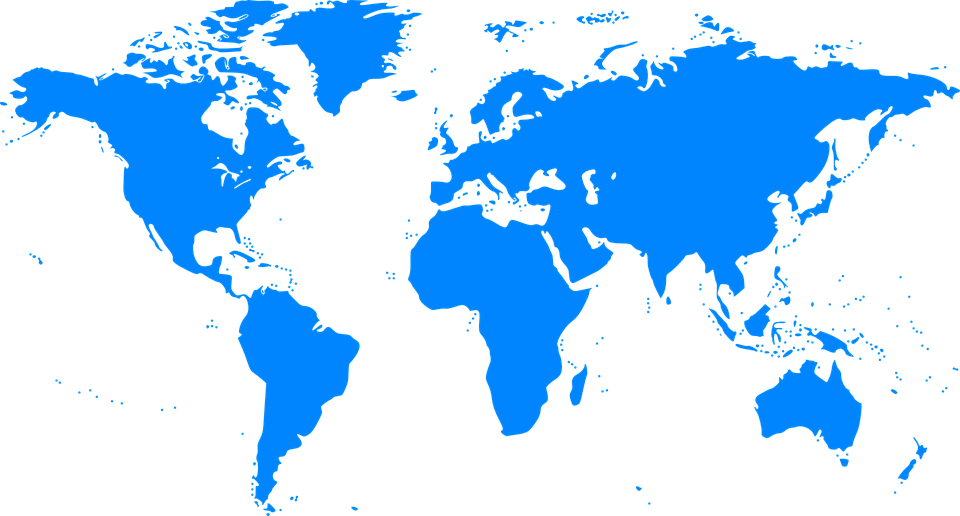 You got it!
What is this?
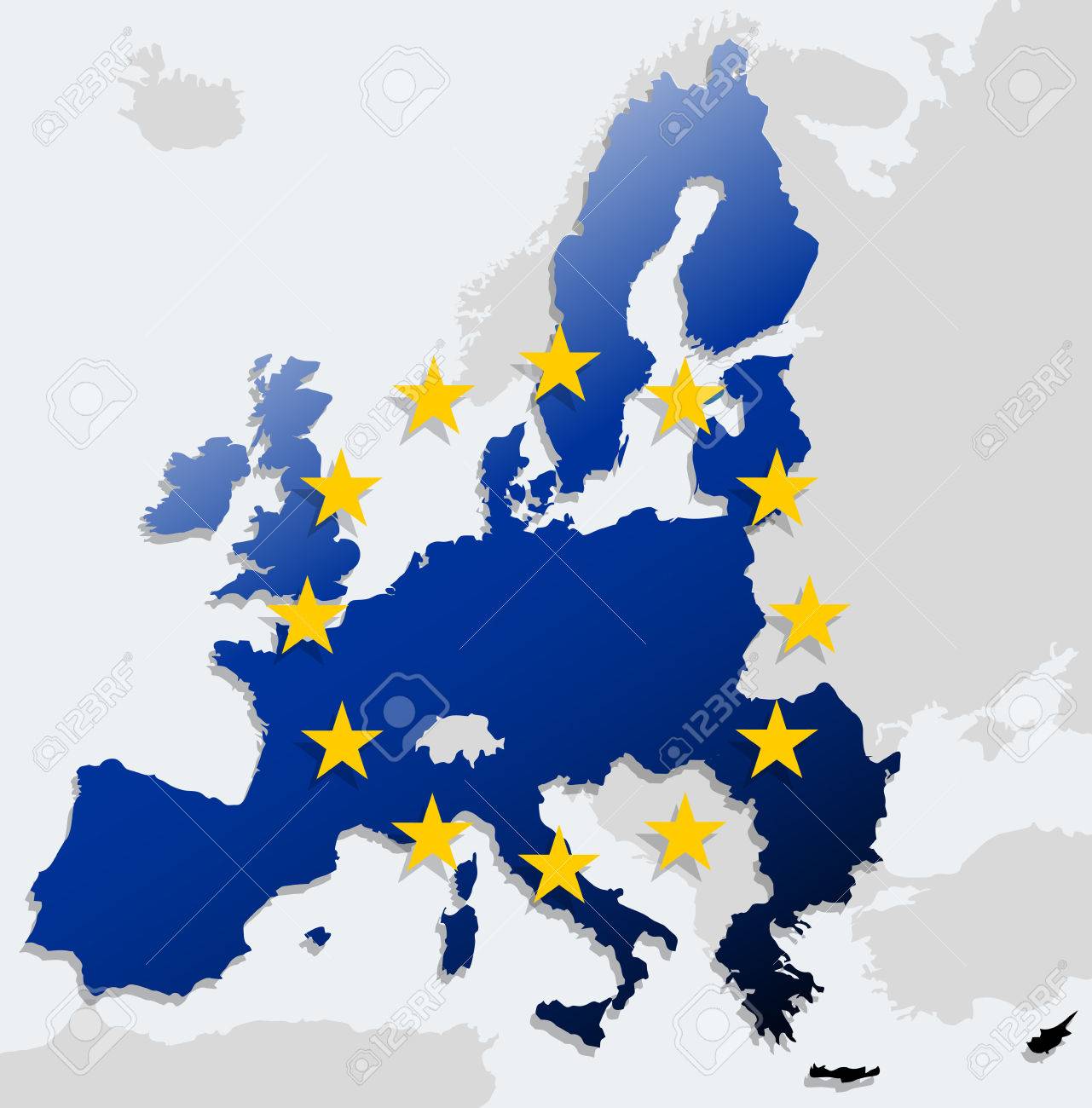 Well done!
What is this?
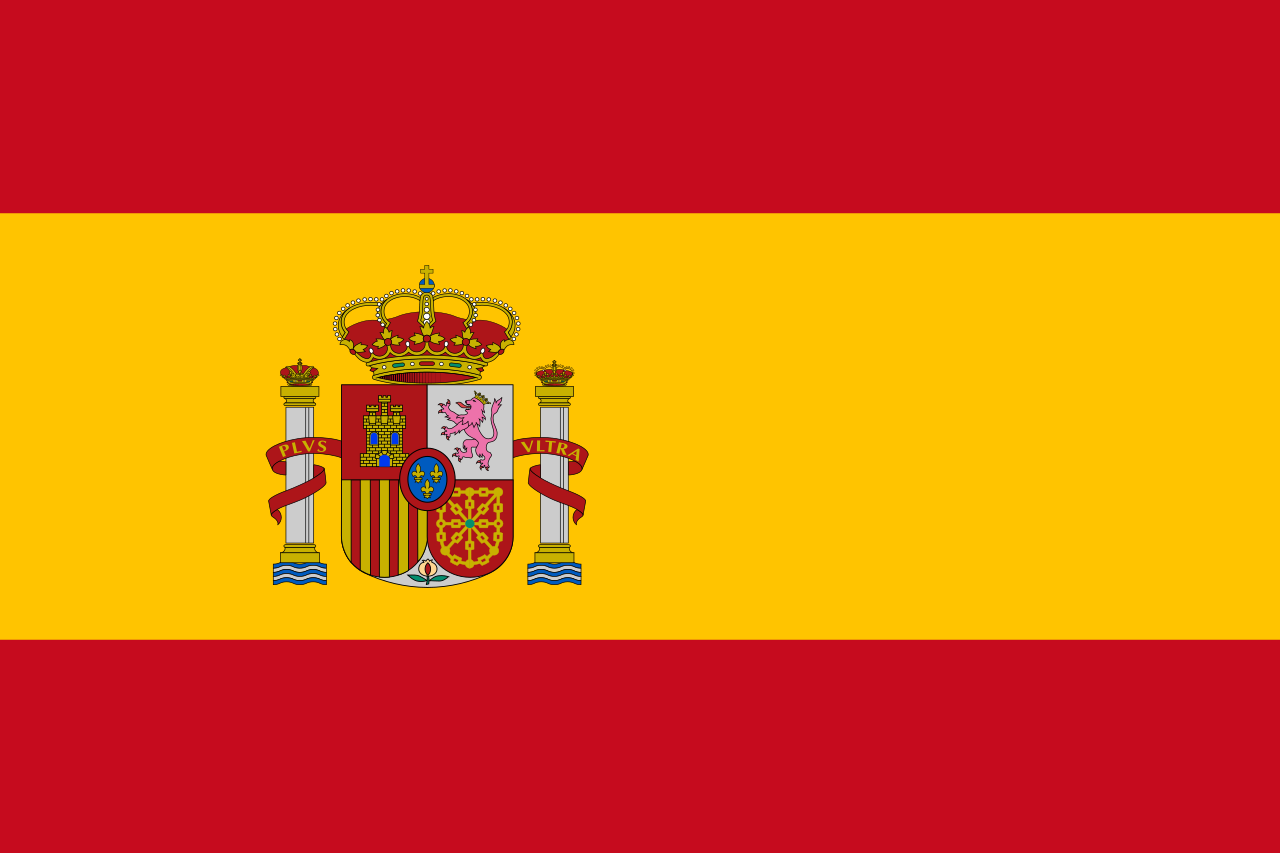 Good job!
Who are these?
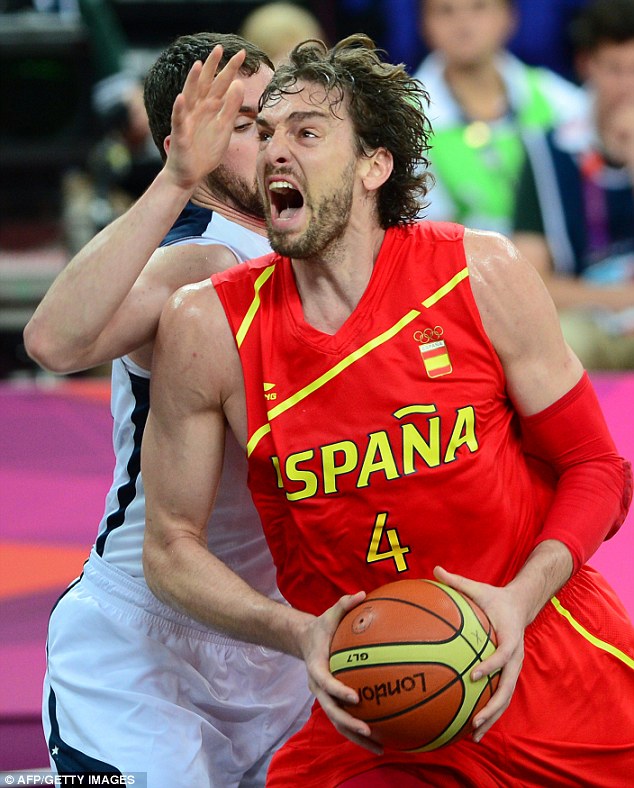 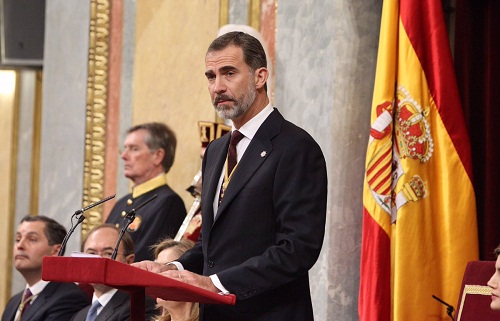 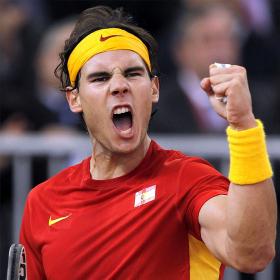 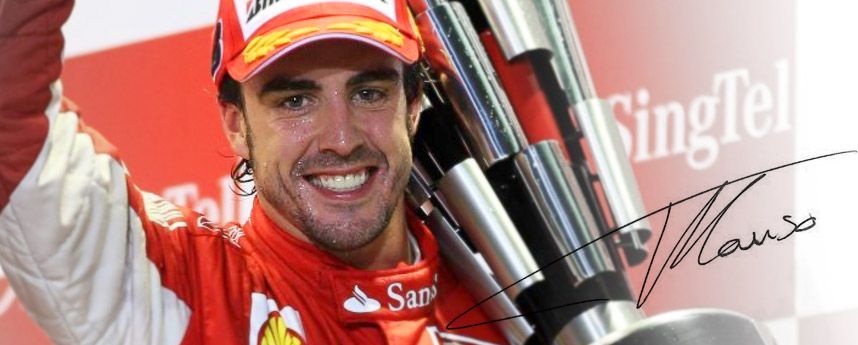 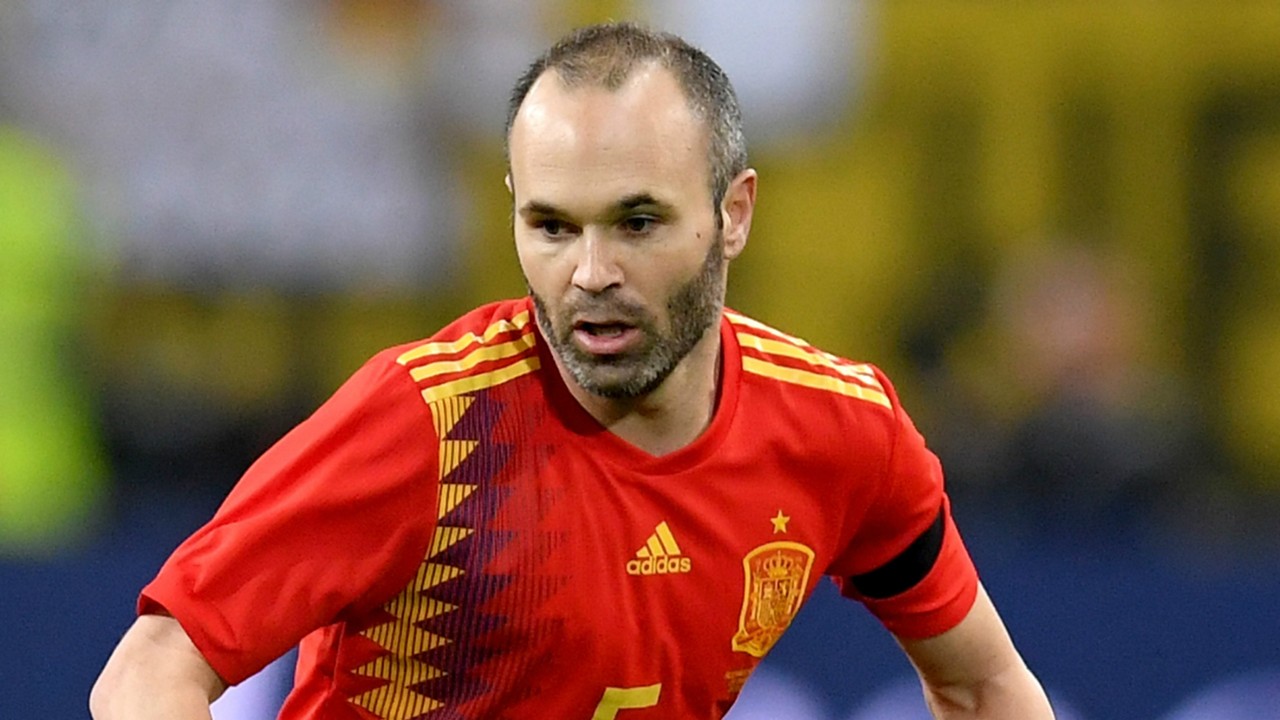 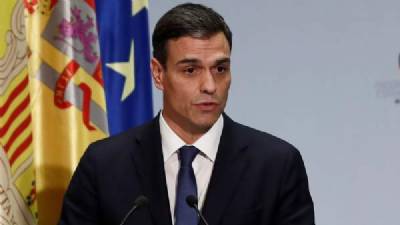 Wow! You know them!
Do you know what this is and where it is?
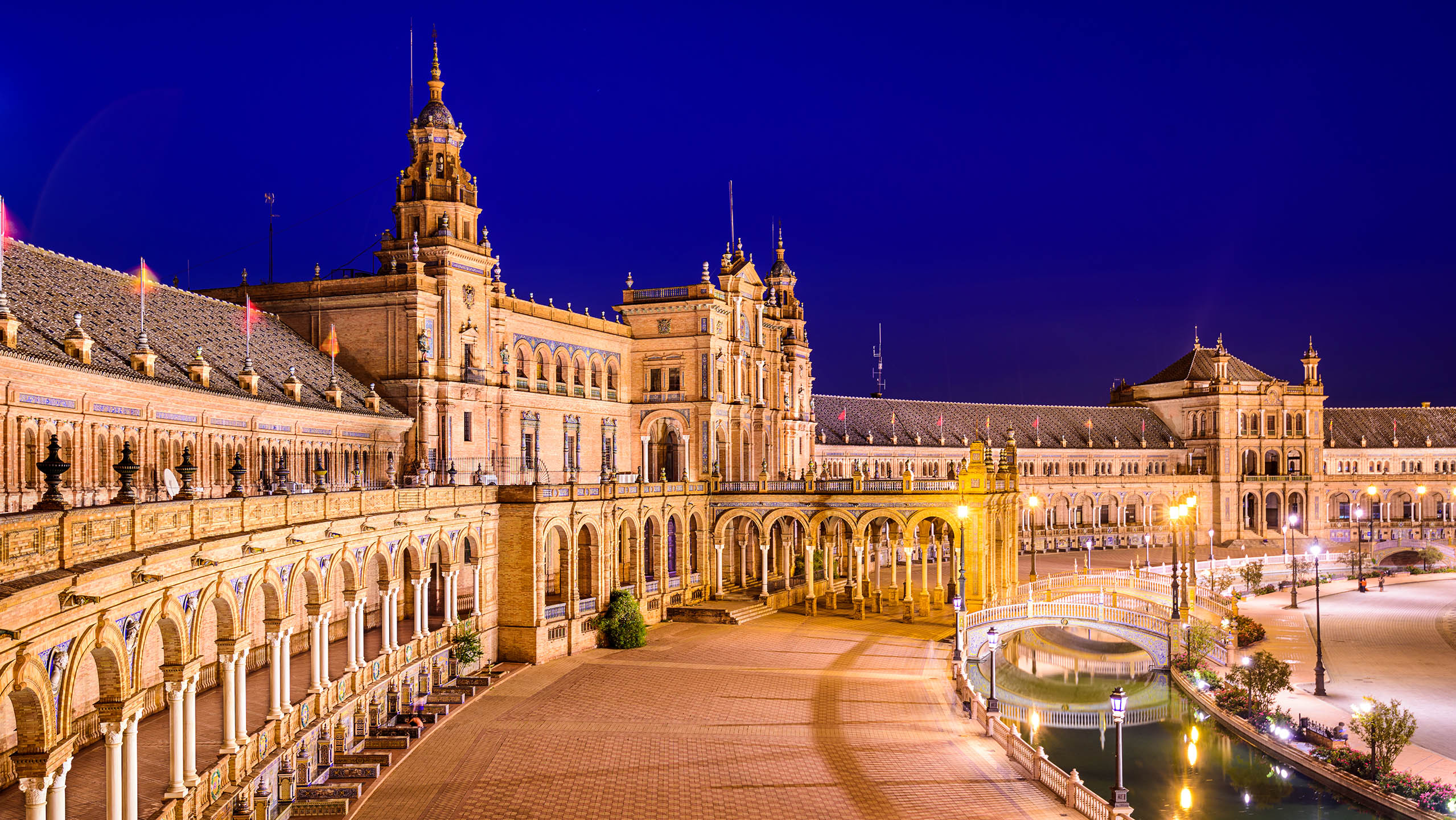 Well, definetely is not Naboo but Sevilla
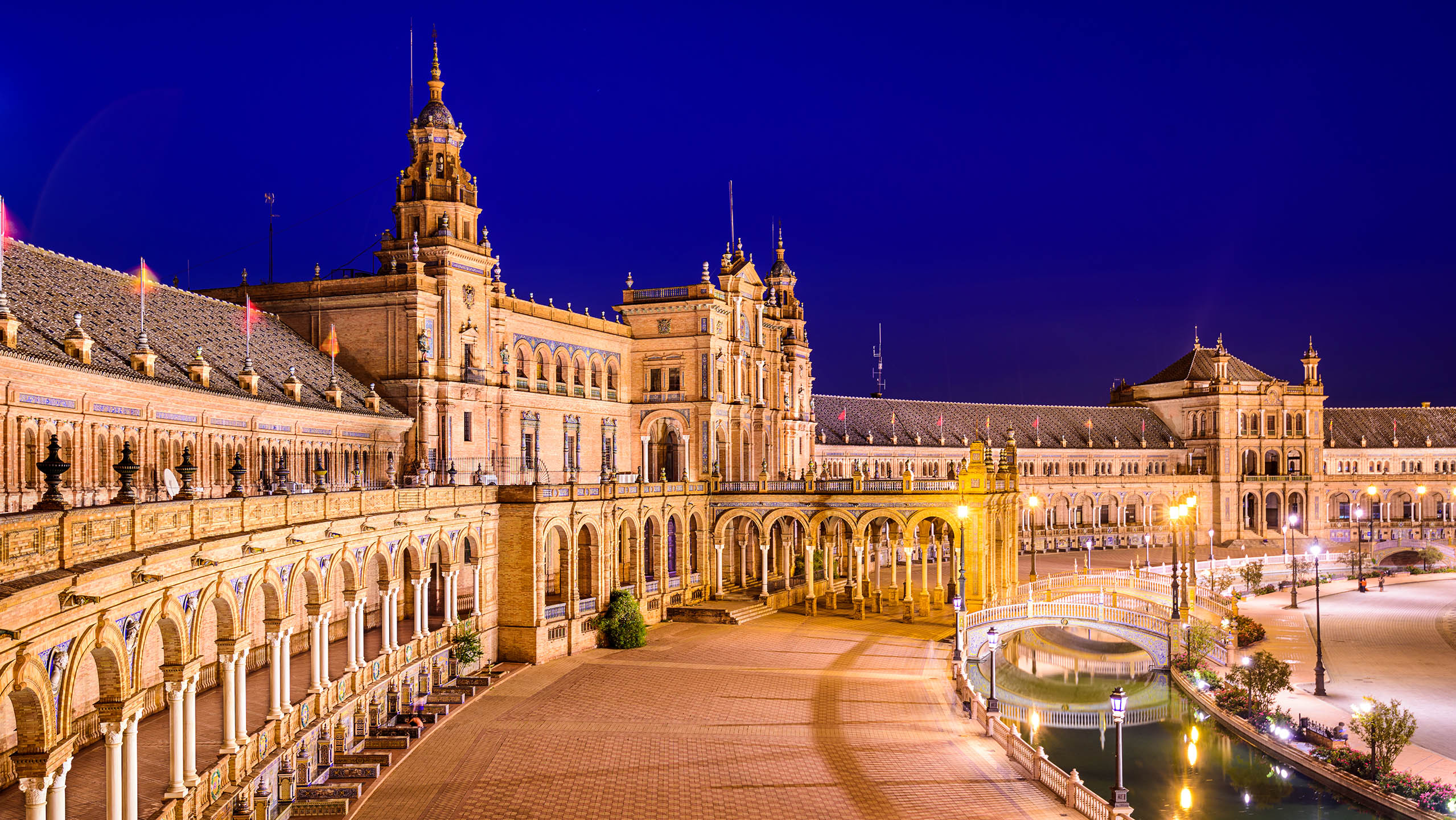 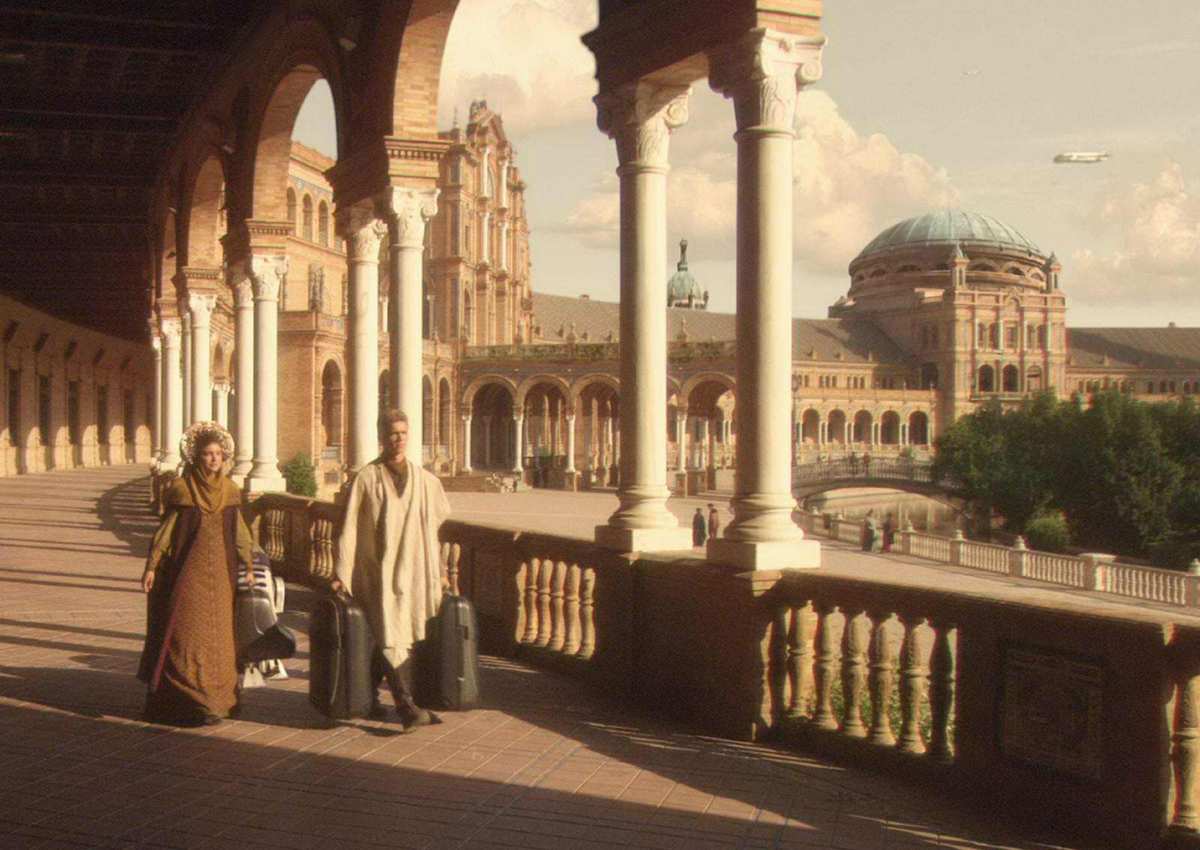 And this?
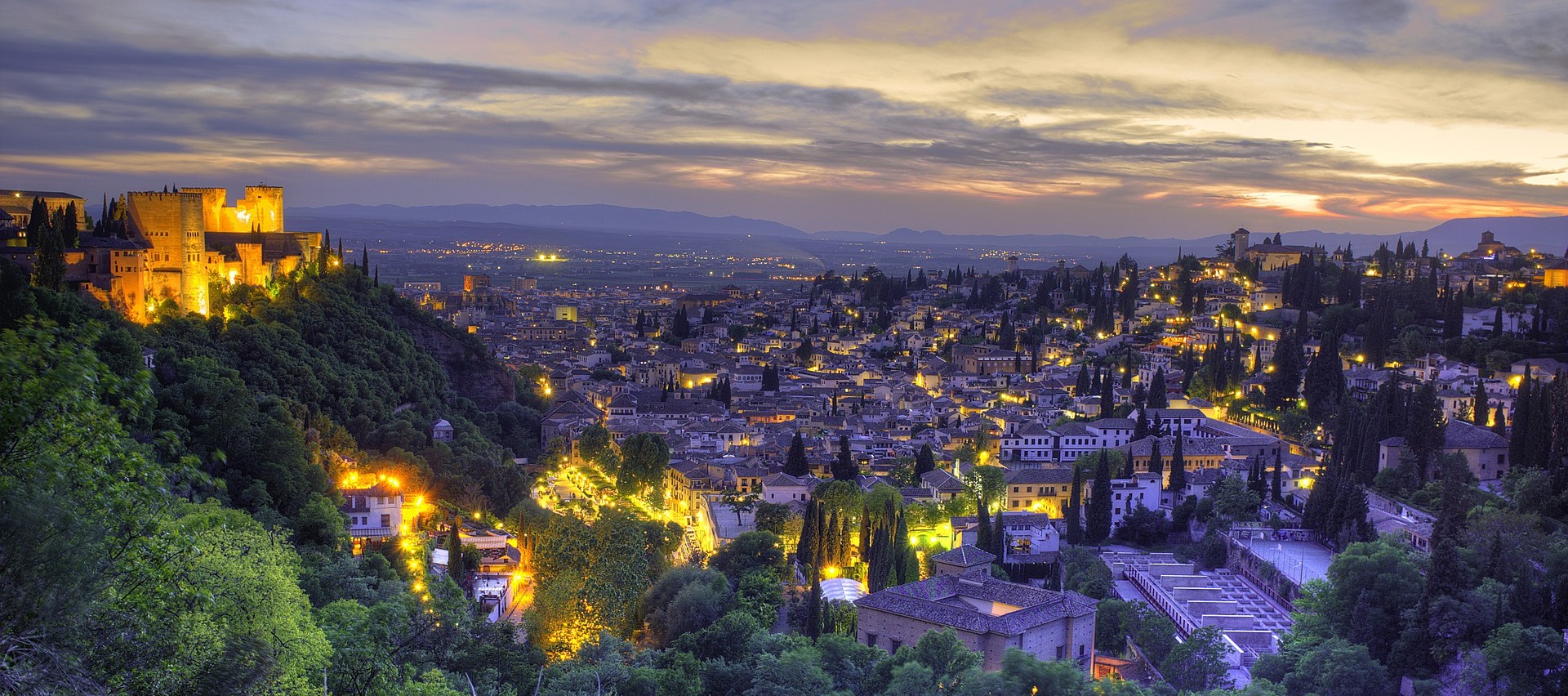 And this?
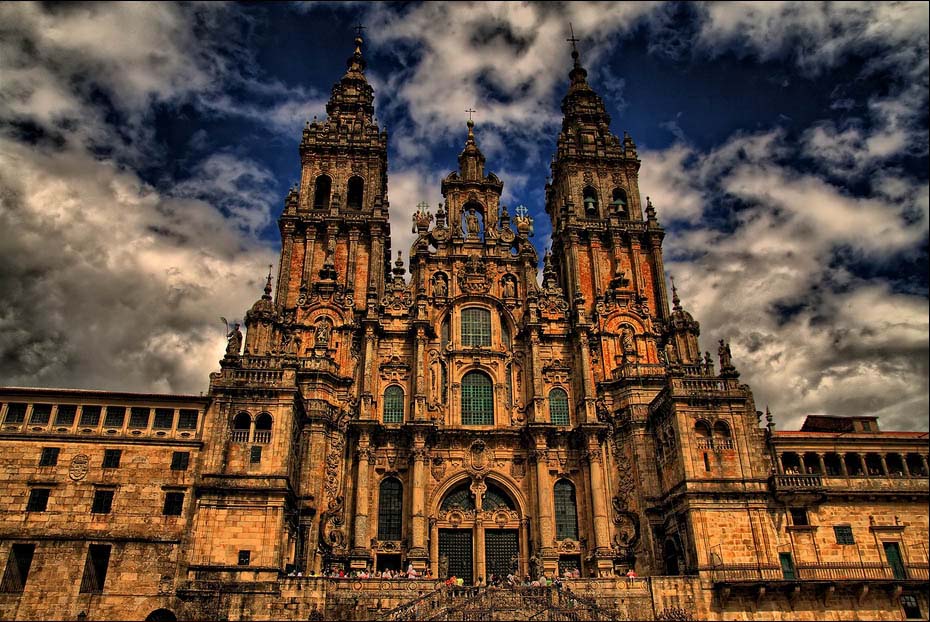 And this?
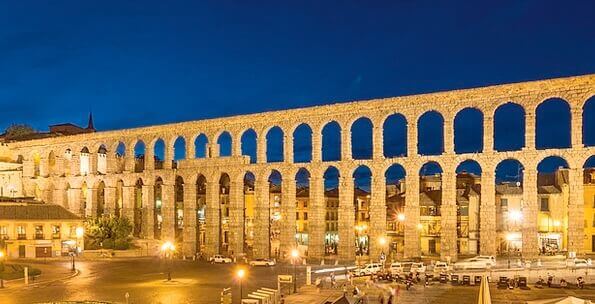 And this?
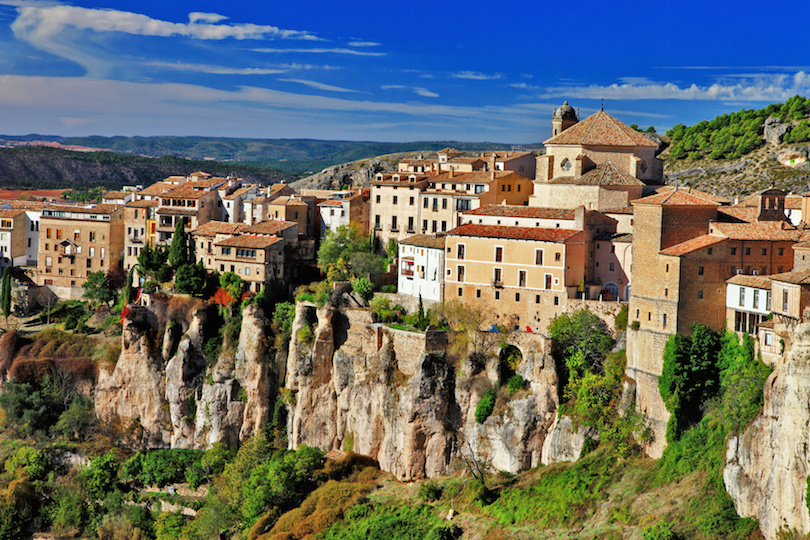 Awesome!
And do you know what these are?
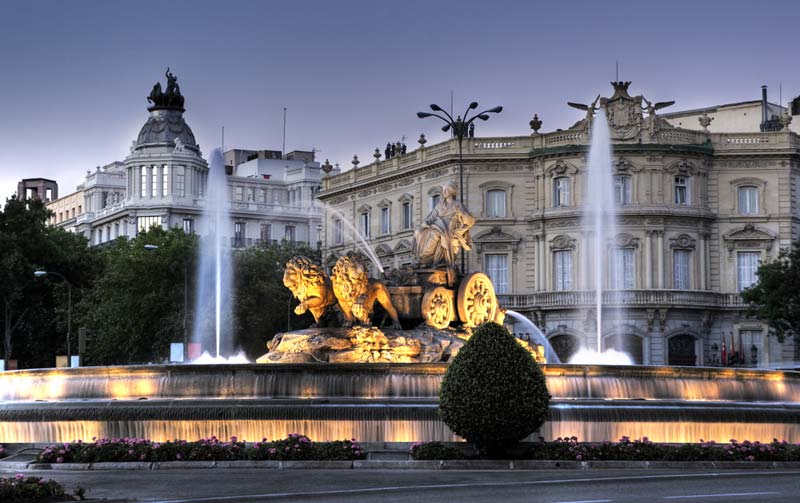 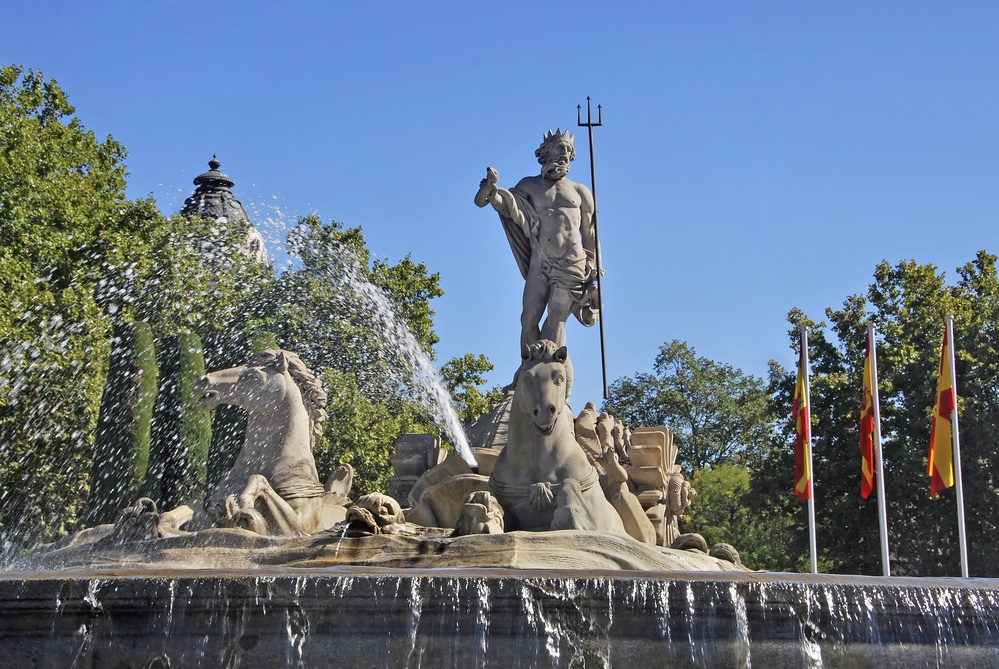 Oh yeah! Let´s celebrate!
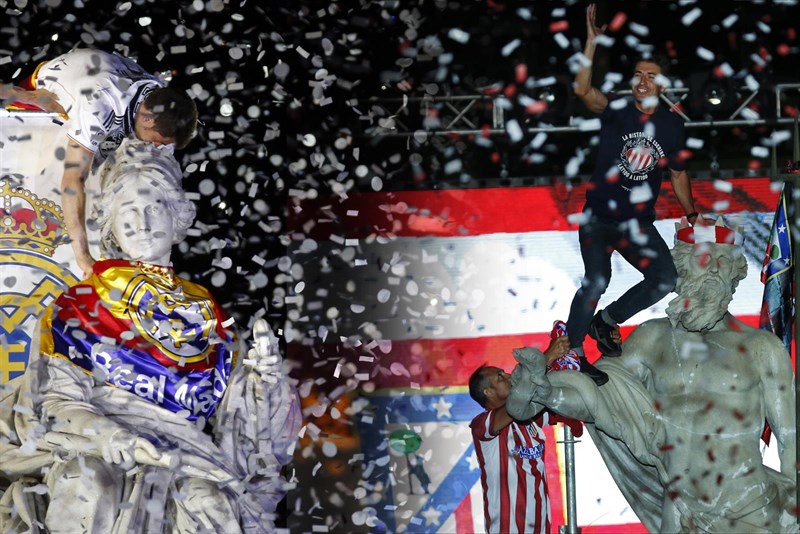 Do you know where this is?
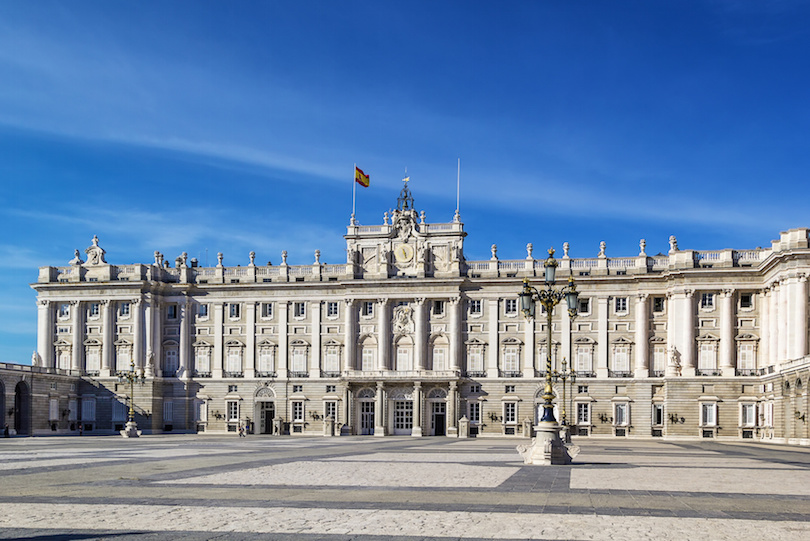 Let’s try again! Do you know it now?
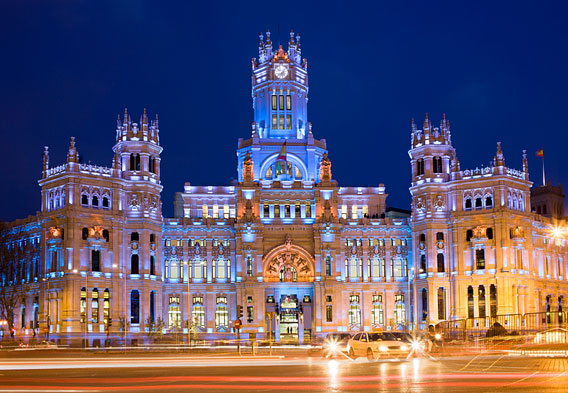 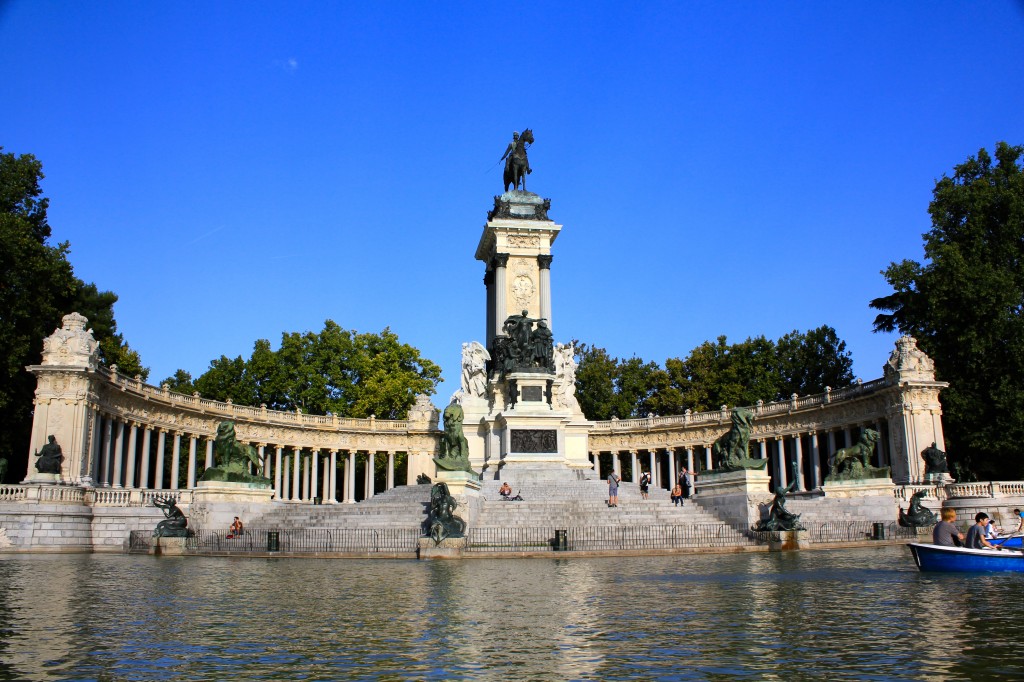 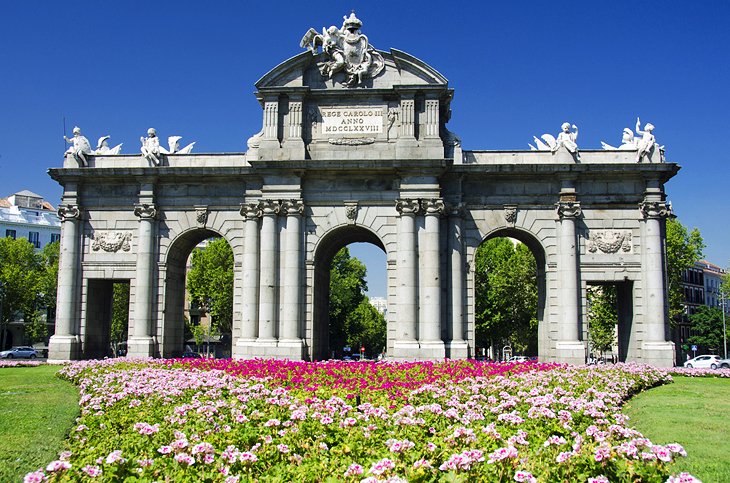 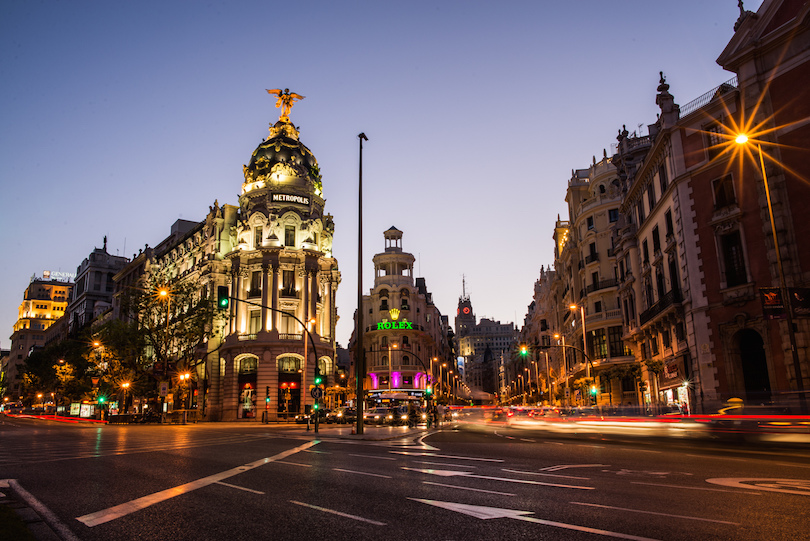 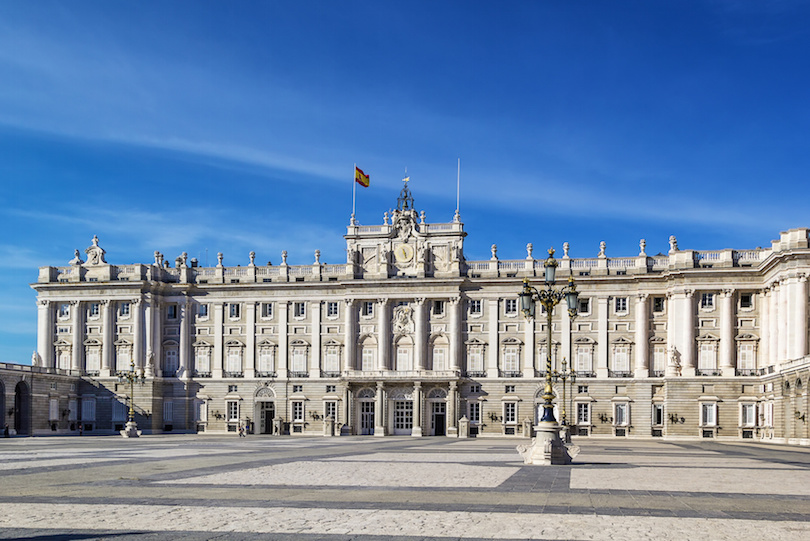 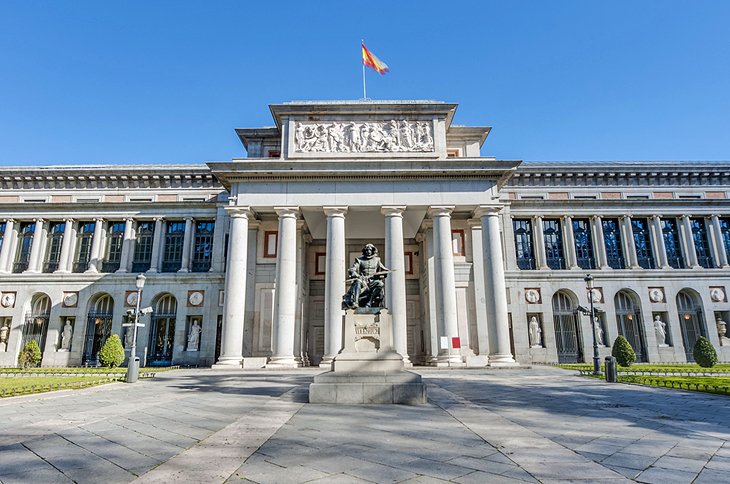 This is Madrid!
Have you ever been to Madrid?
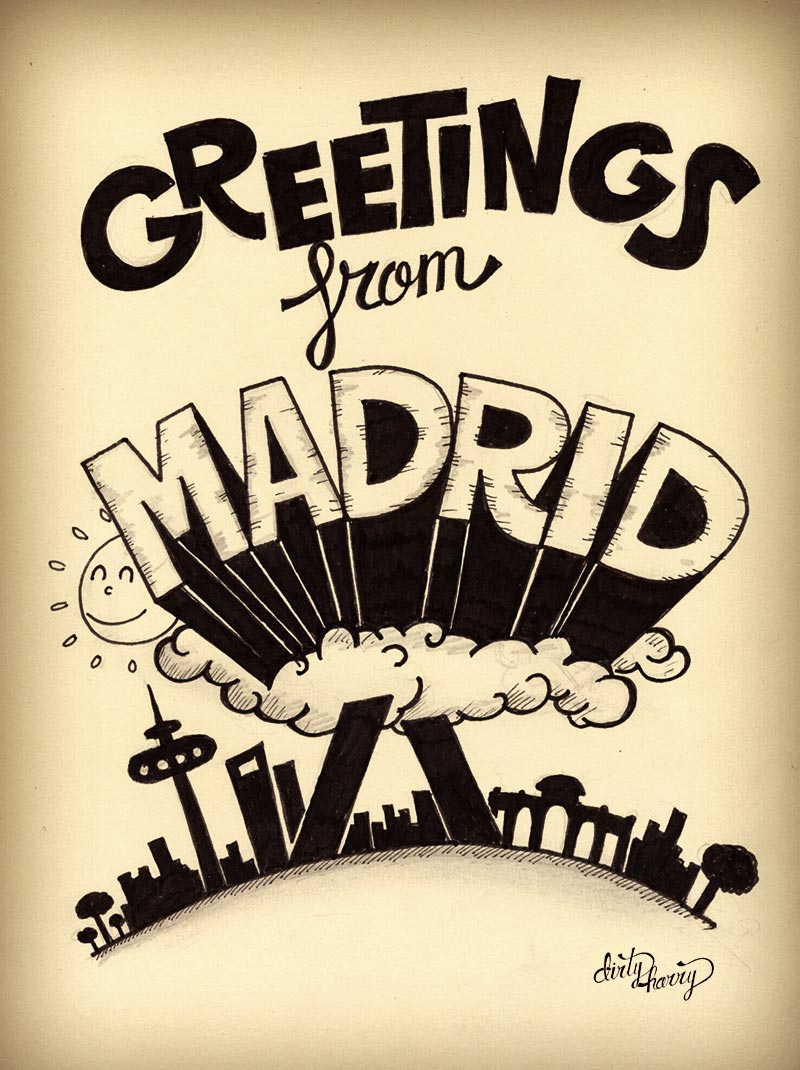 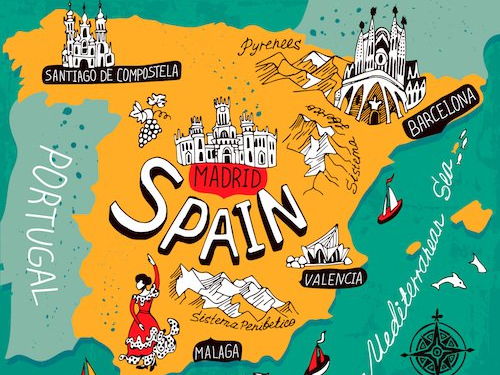 If you haven’t, 
you have to!
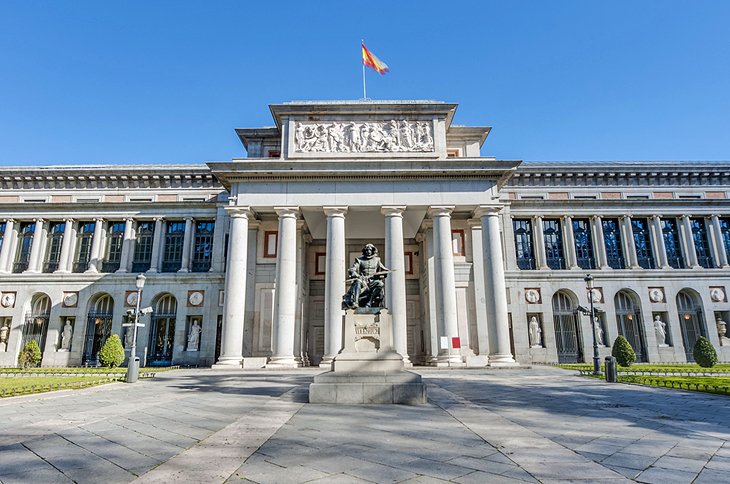 Do you know our Museums?
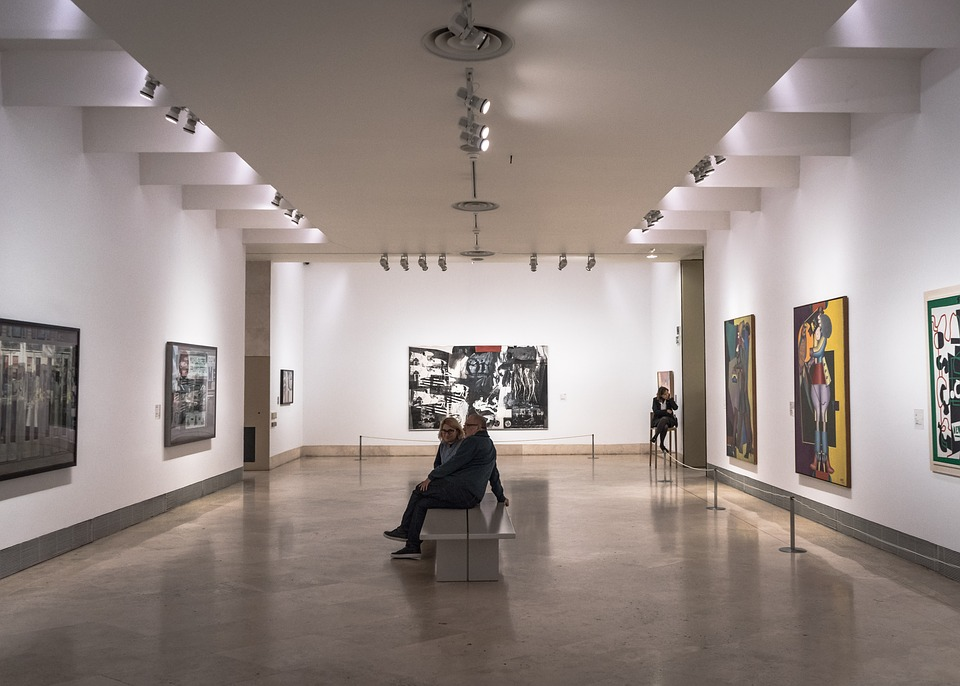 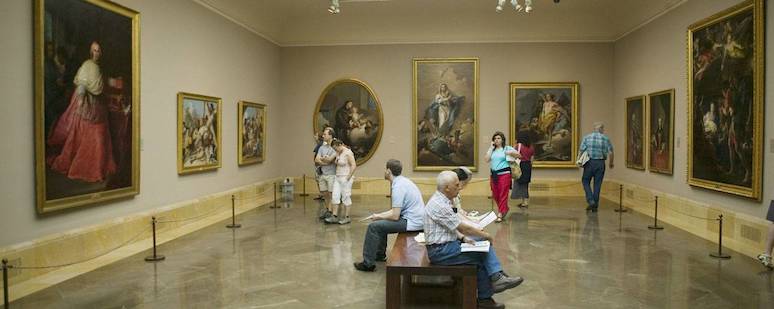 And do you know what this is?
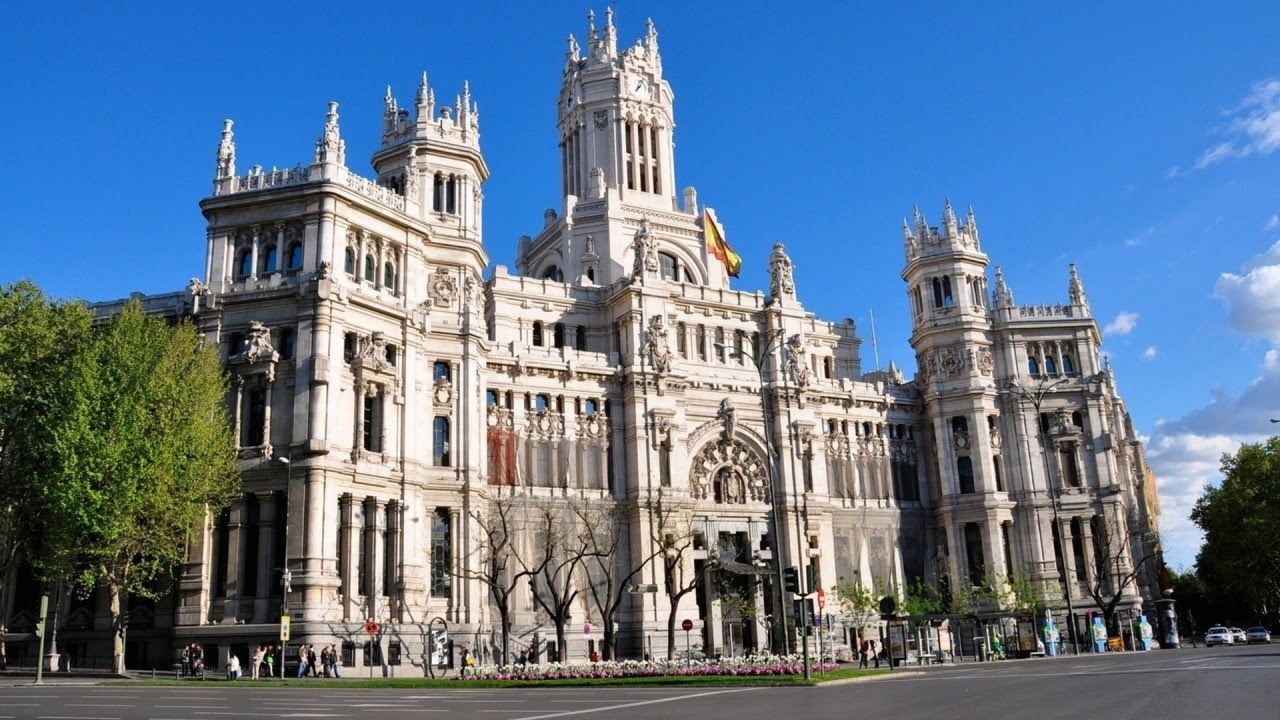 Madrid City hall.
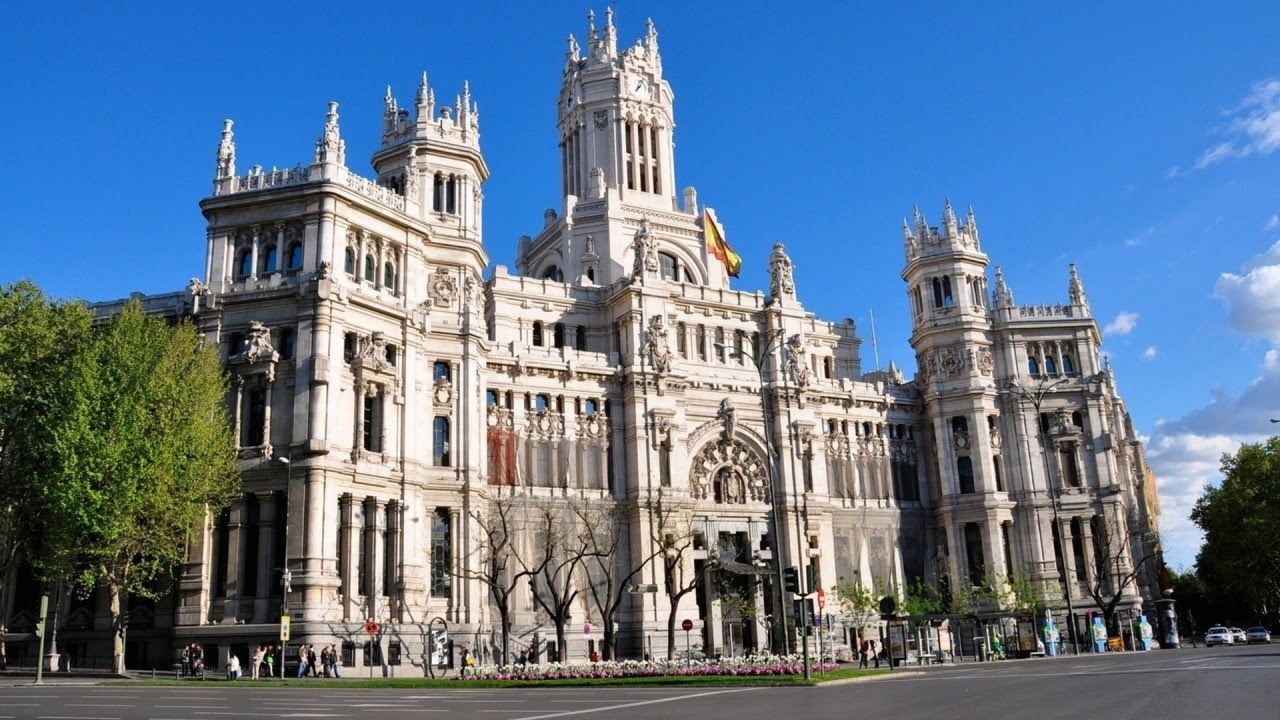 What do you know about these?
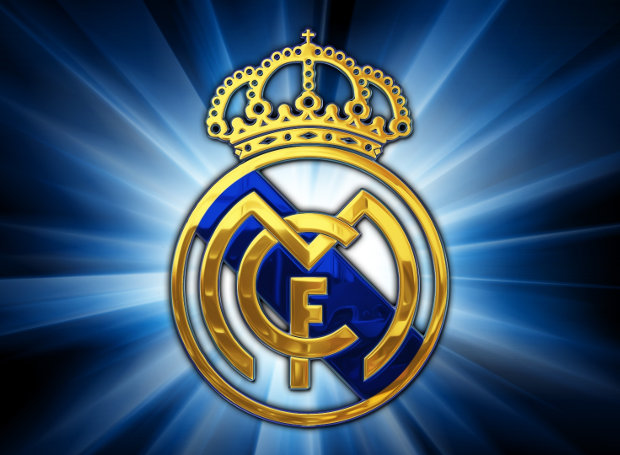 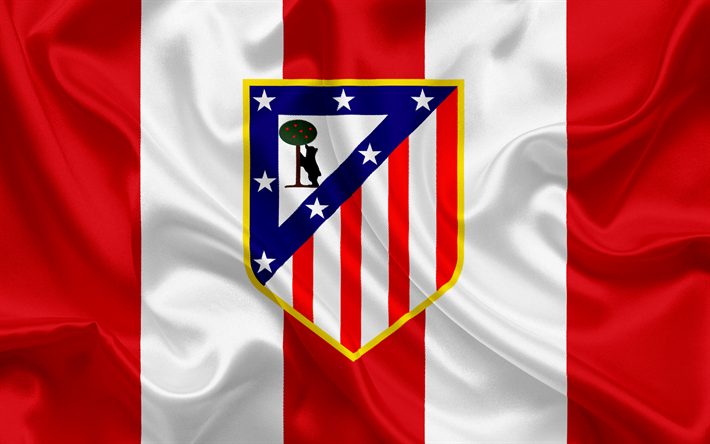 Awesome!
Ok! Let’s walk around Madrid...
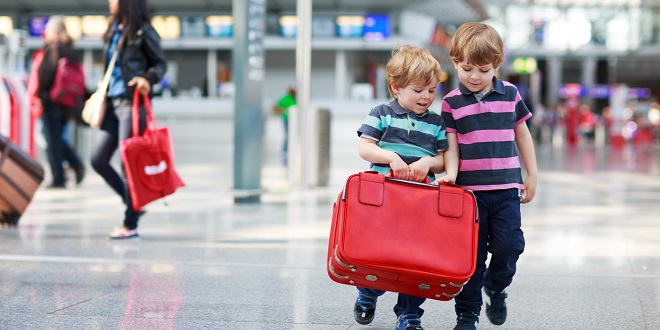 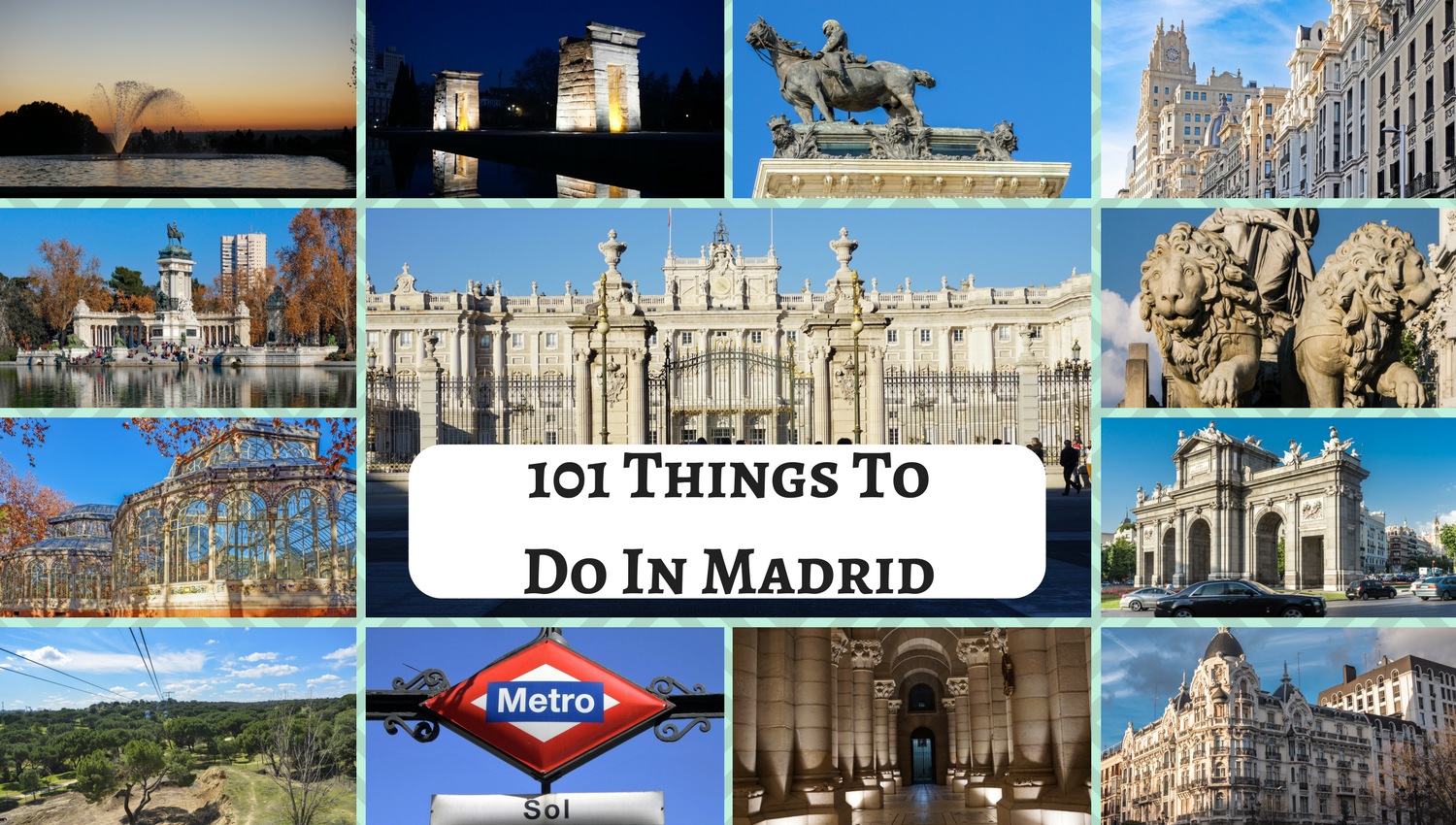 Here is a video of Madrid (Spain)
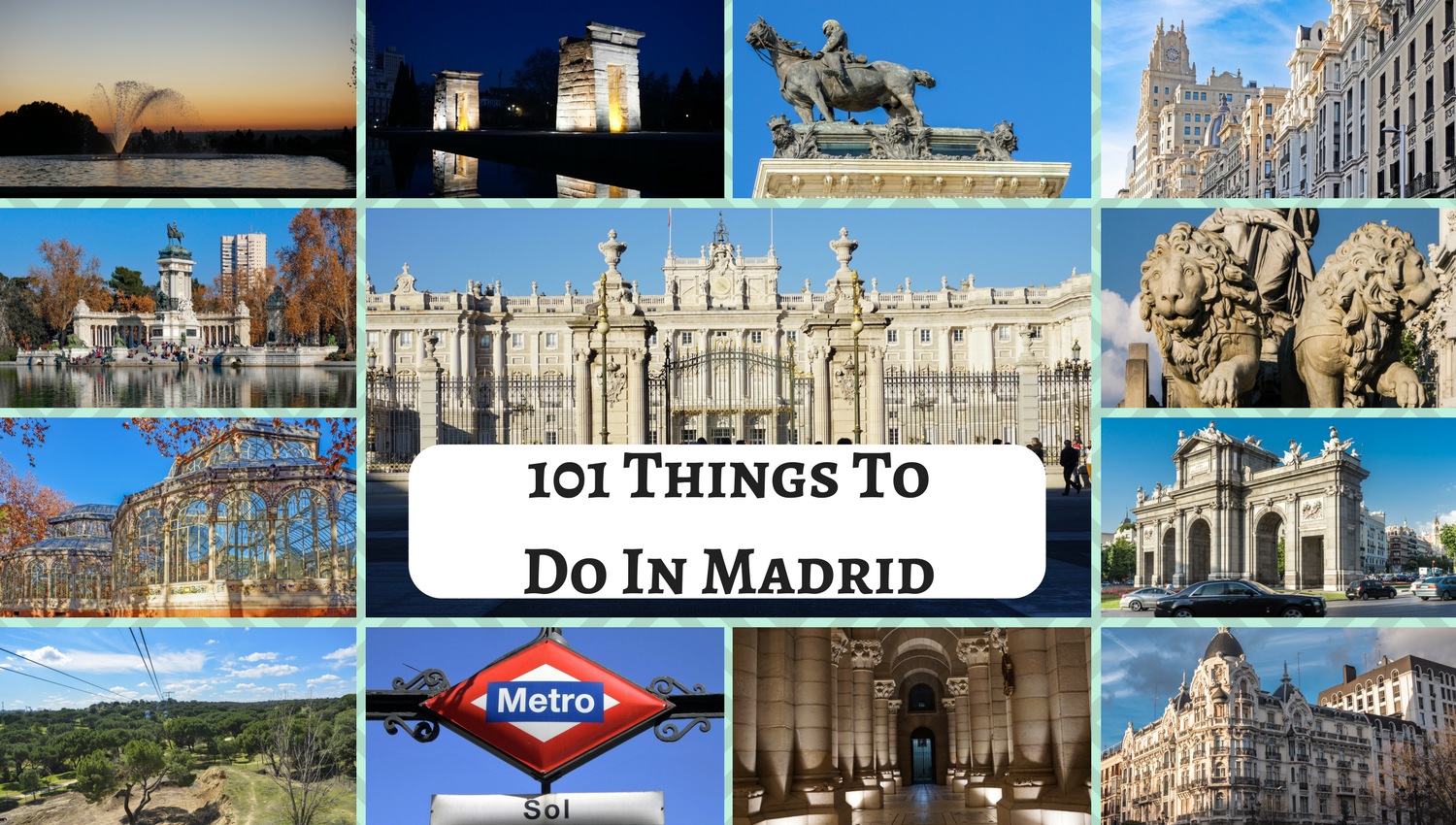 La Inmaculada- Marillac School
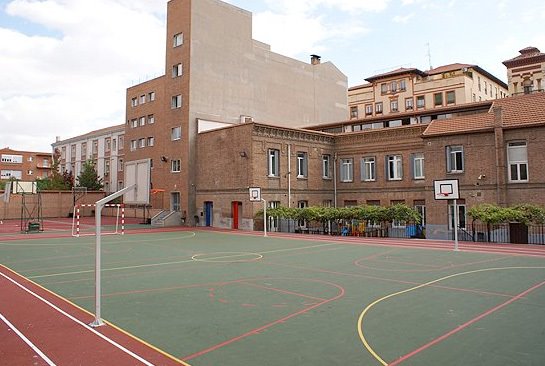 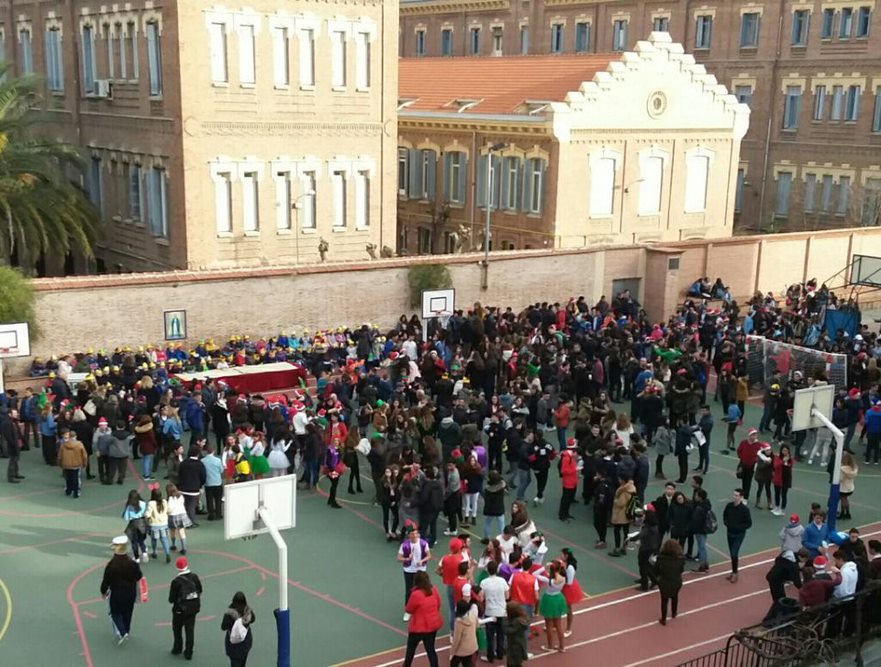 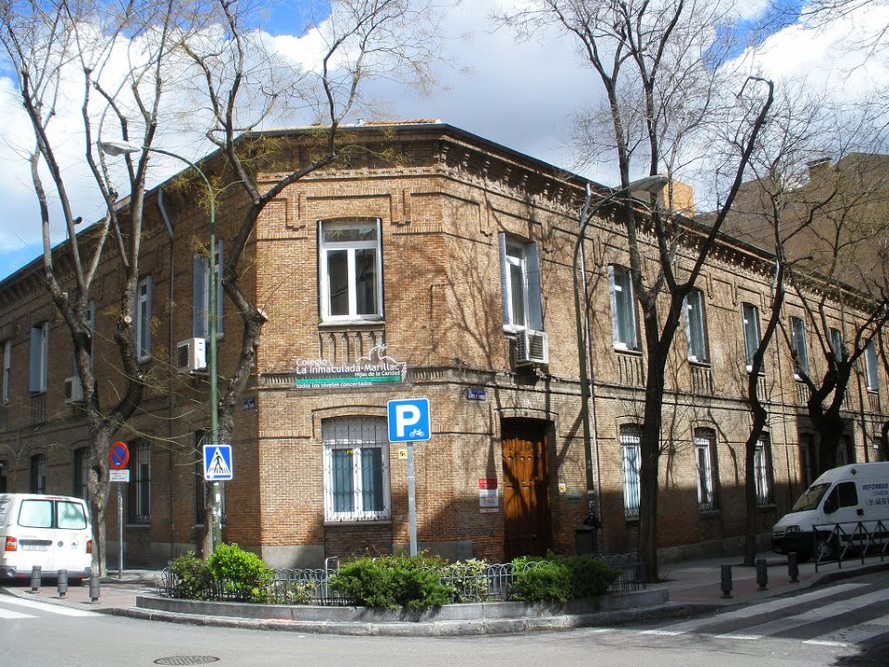 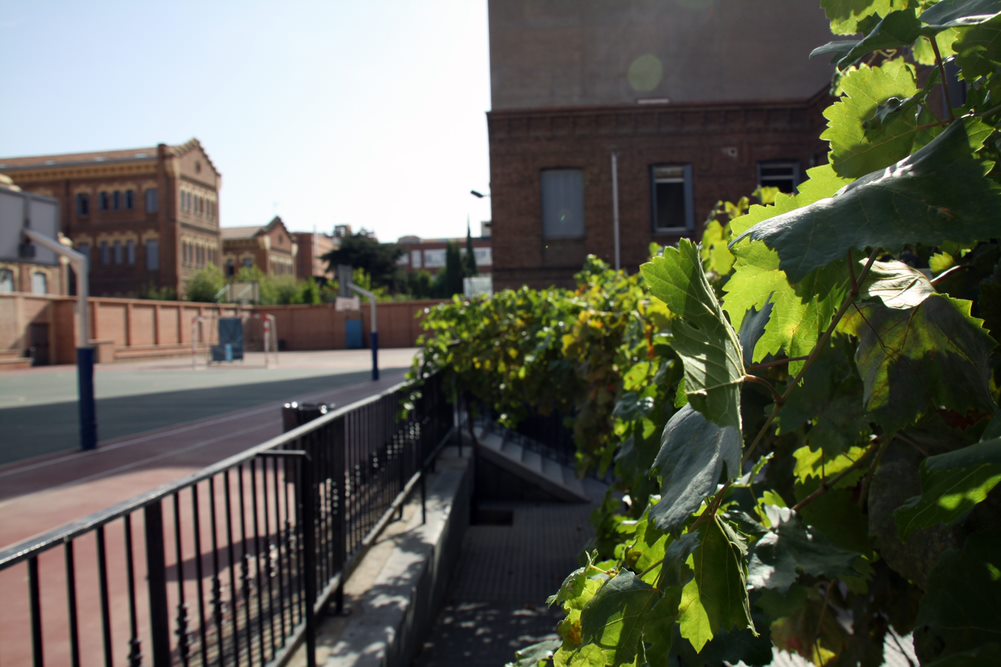 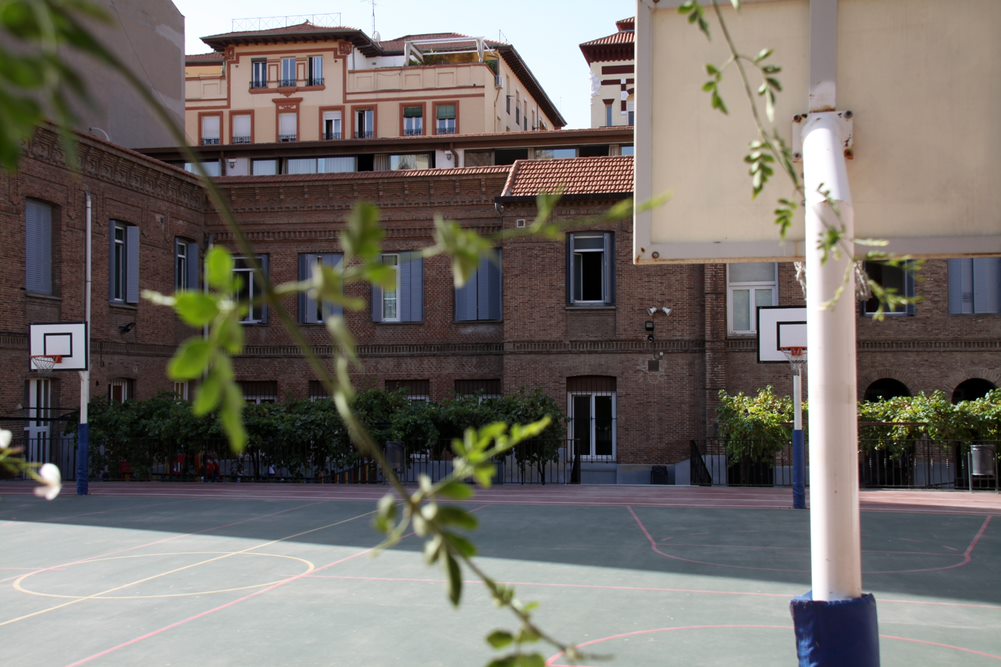 Our School logo
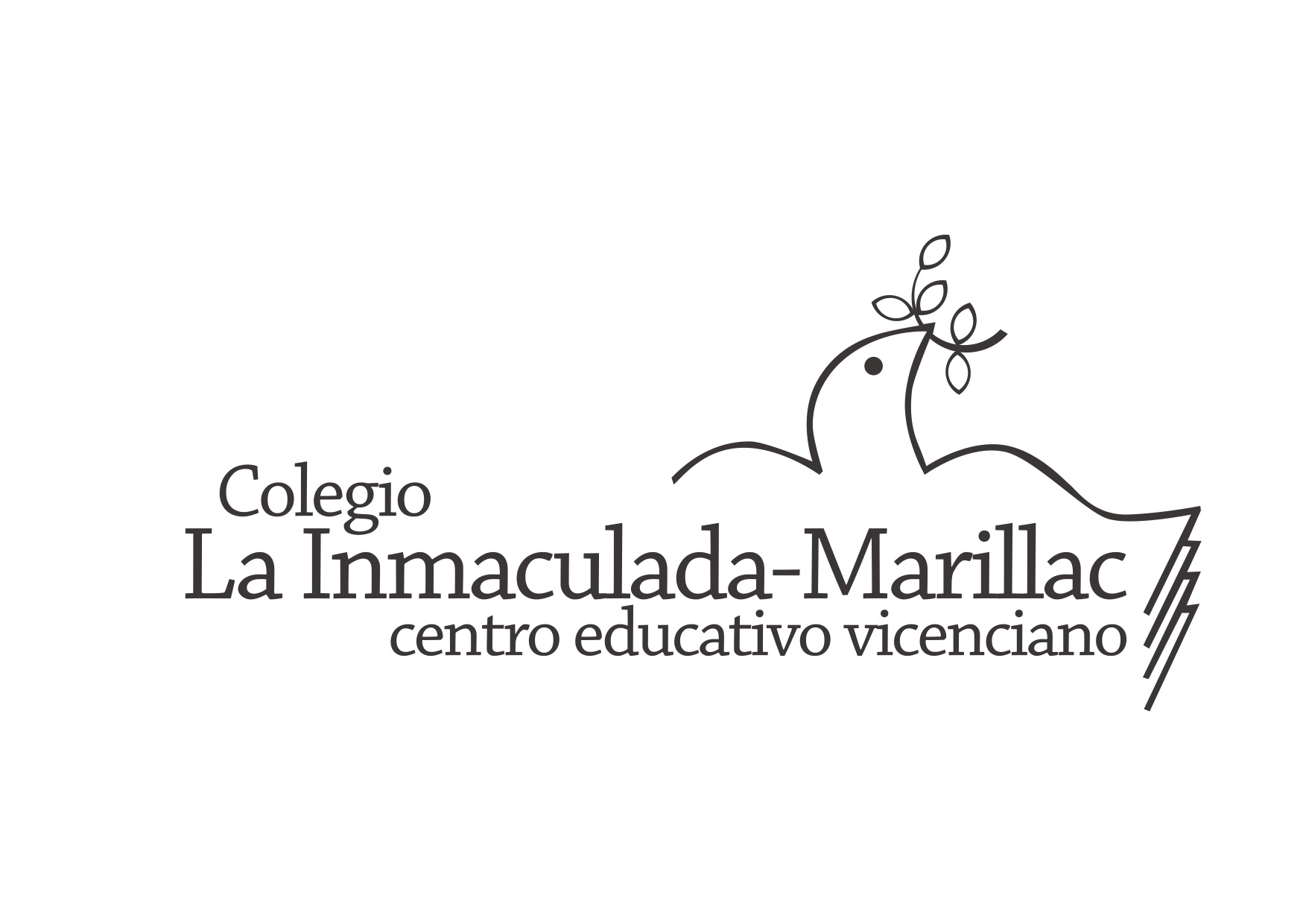